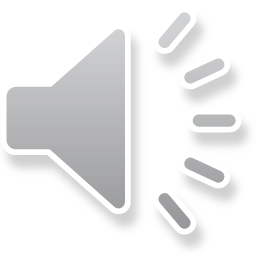 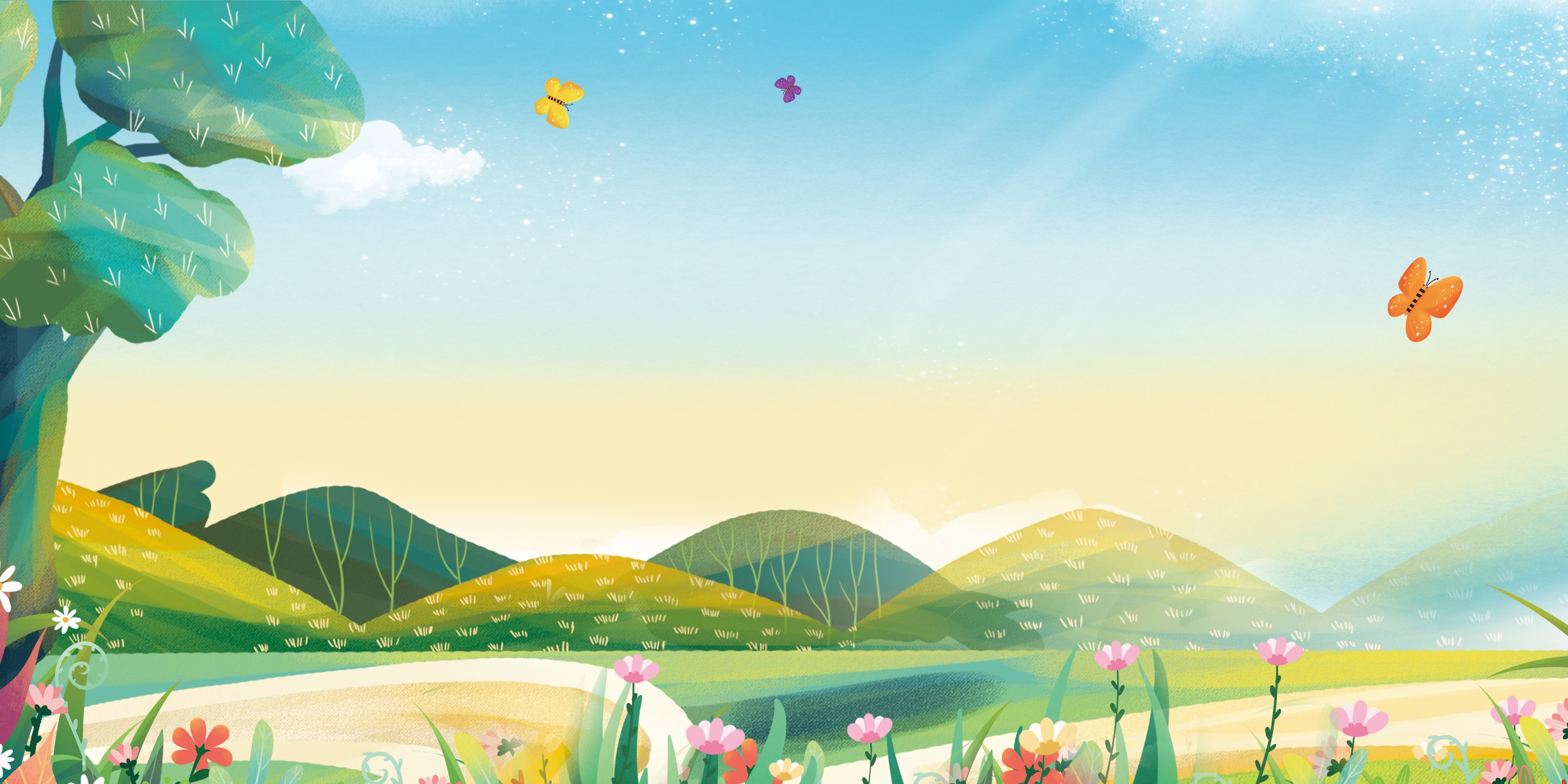 KỂ CHUYỆN
Kể chuyện được chứng kiến hoặc tham gia
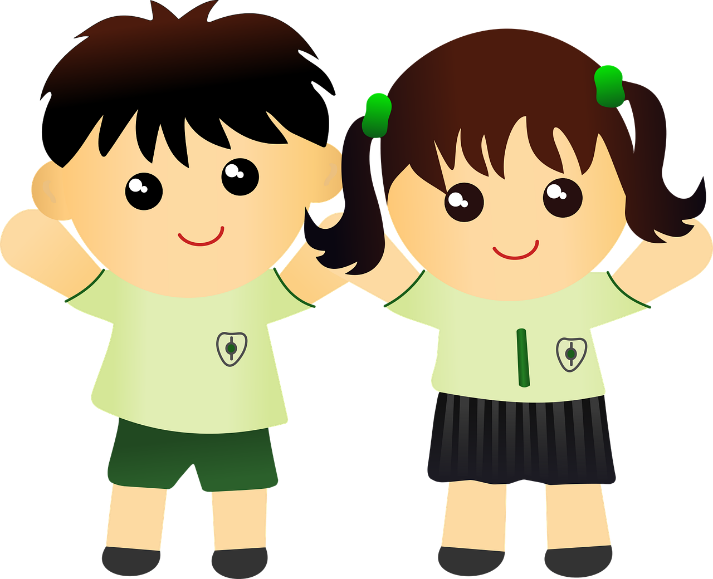 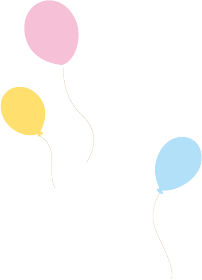 Mục tiêu
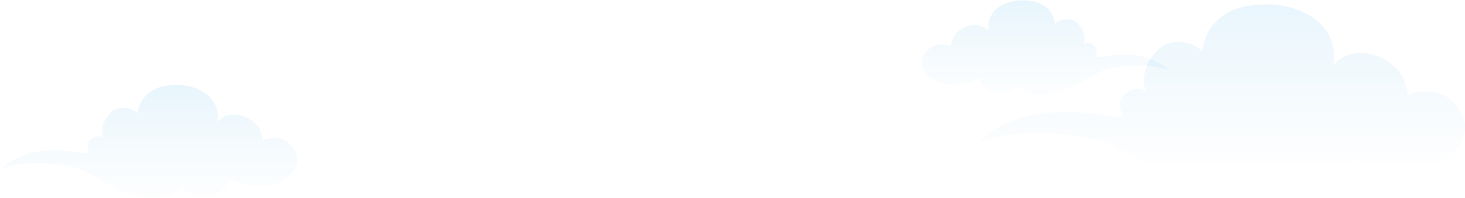 Kể được một câu chuyện về một việc làm tốt góp phần bảo vệ trật tự, an ninh nơi làng xóm, phố phường mà em biết hoặc được tham gia.
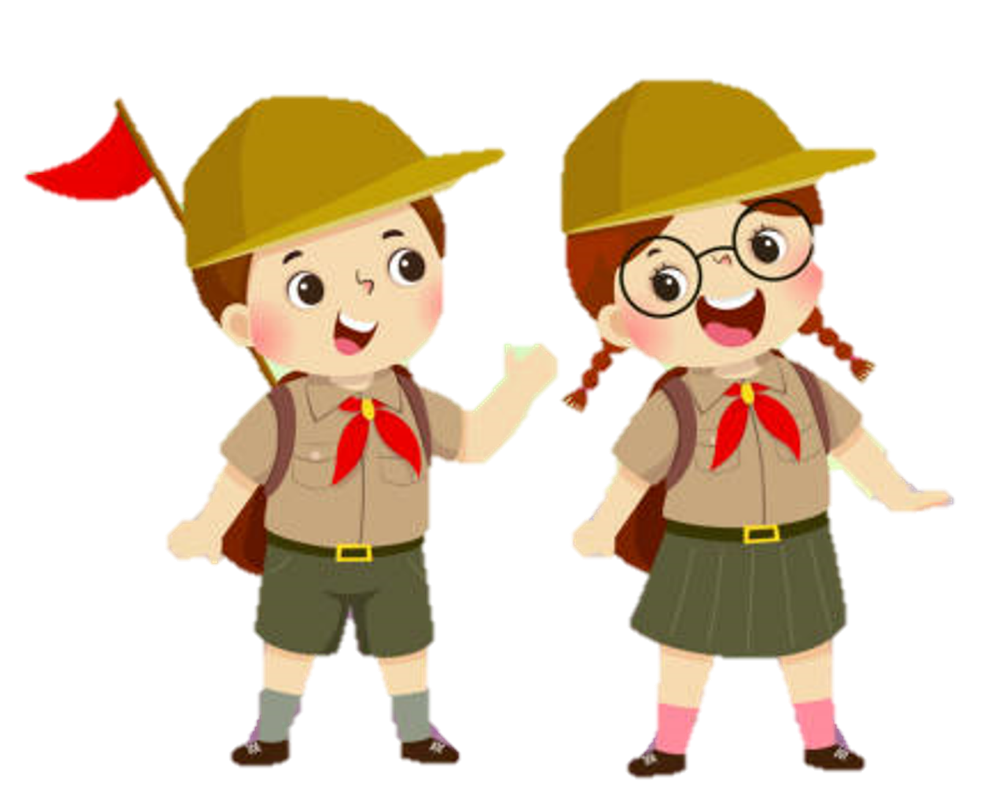 Rèn kĩ năng lắng nghe và đưa ra nhận xét phù hợp với lời kể của bạn.
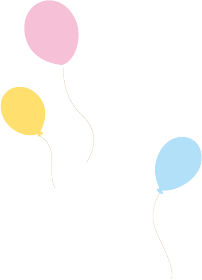 Đề bài
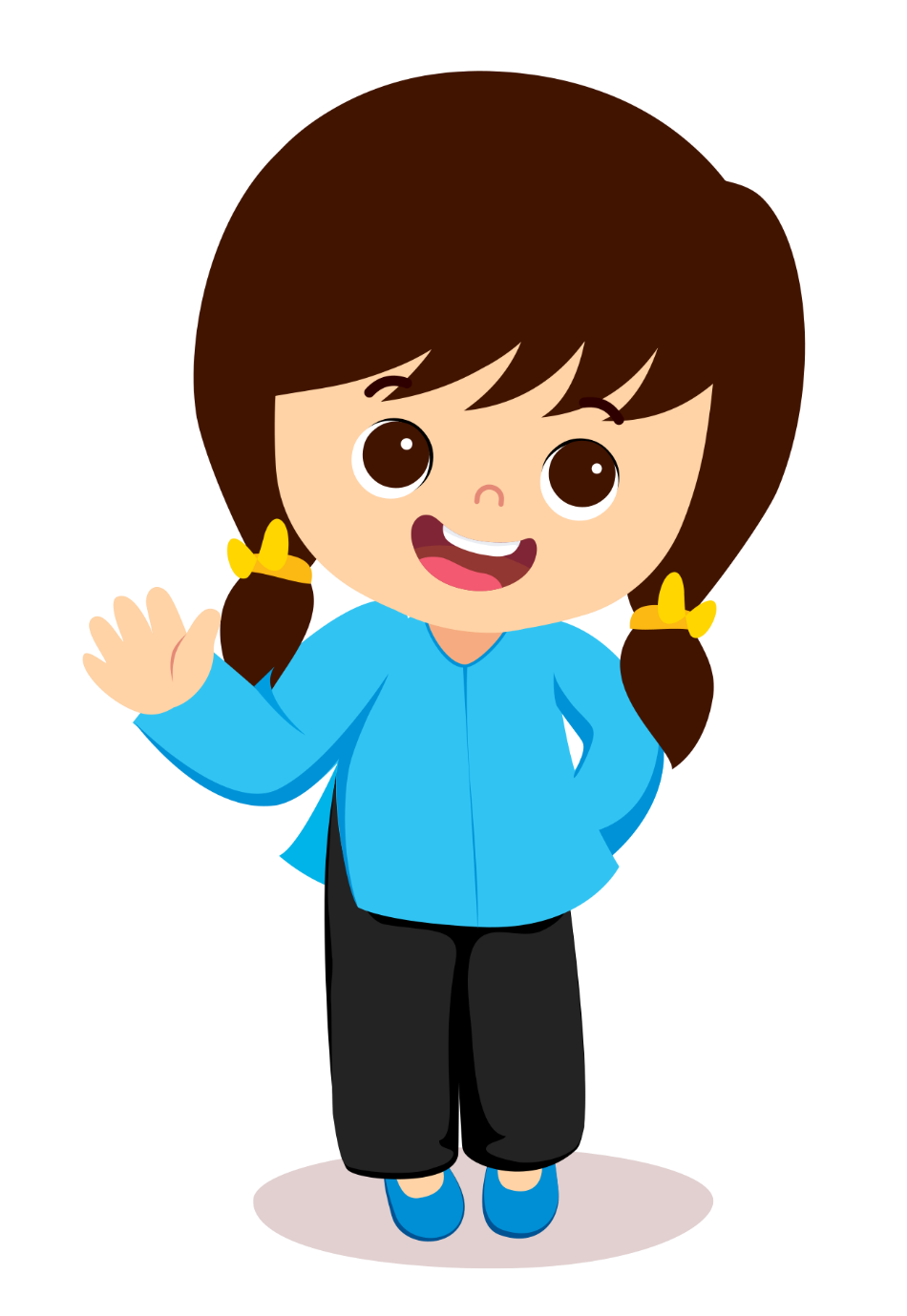 Hãy kể một việc làm tốt góp phần bảo vệ trật tự, an ninh nơi làng xóm, phố phường mà em biết hoặc được tham gia.
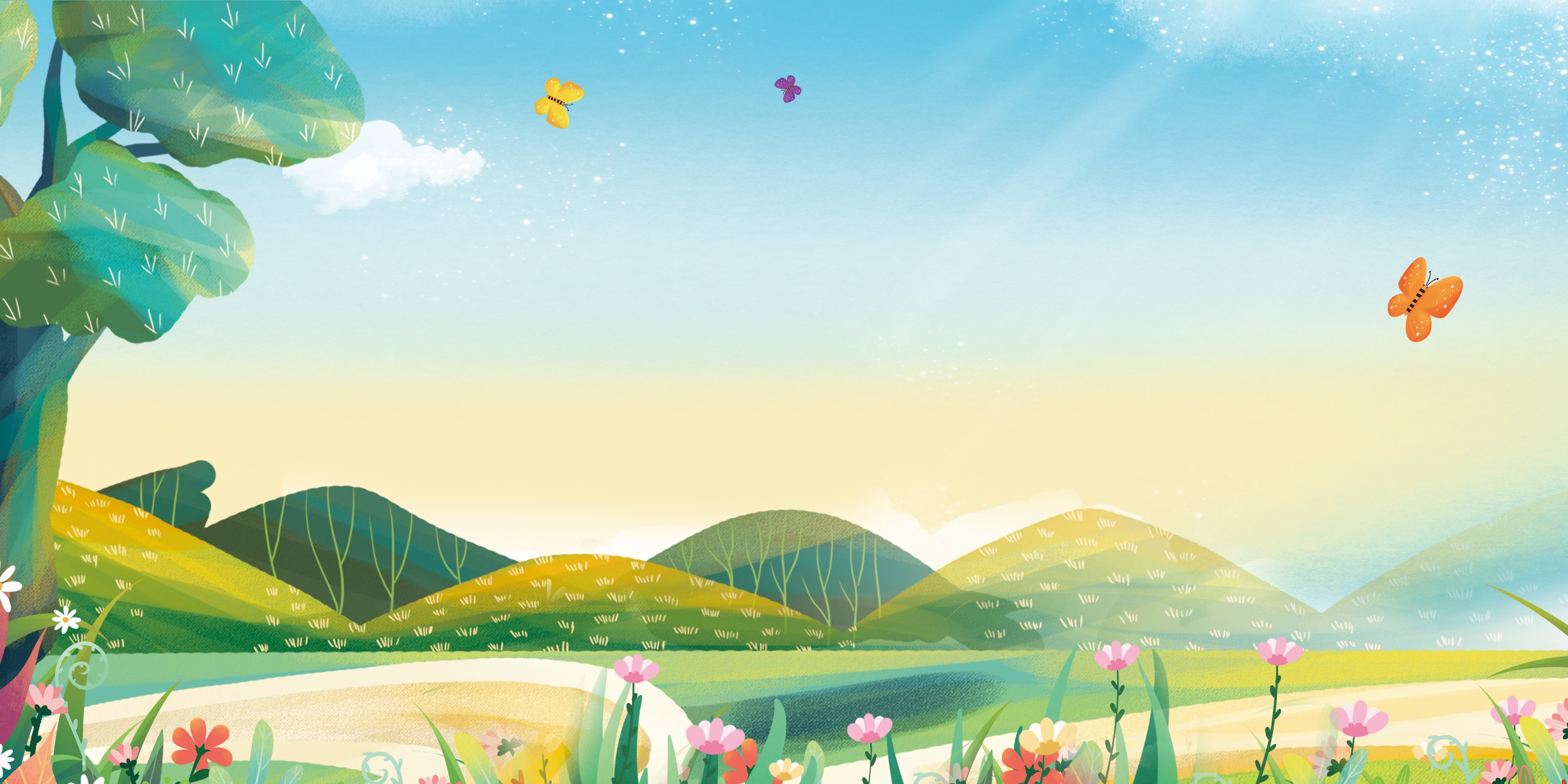 Gợi ý
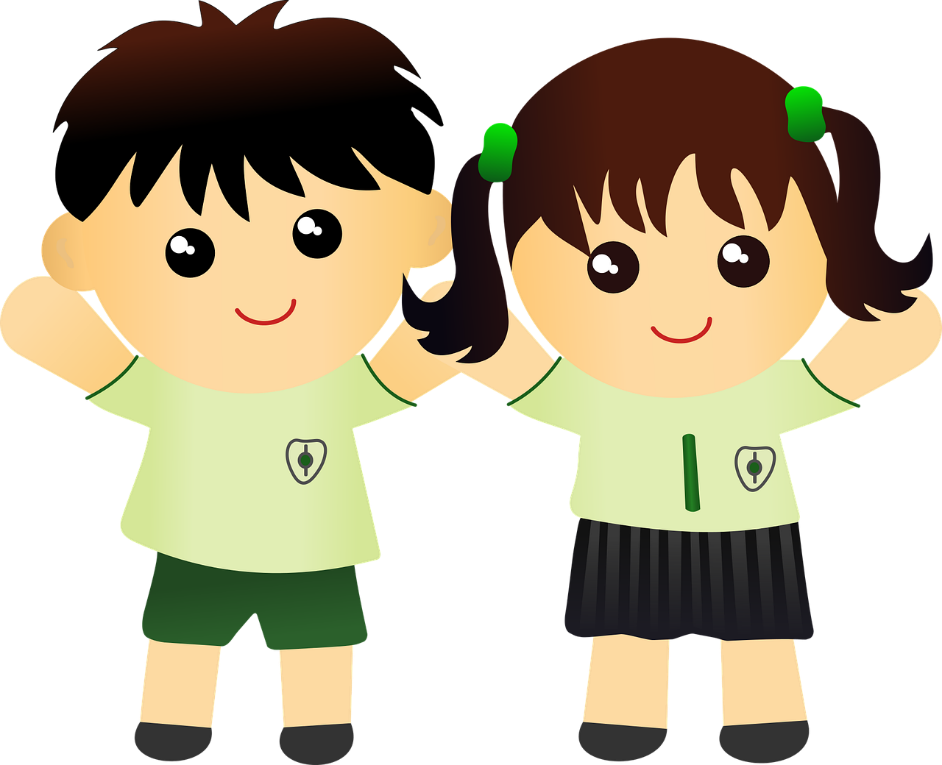 01
Đầu tiên chúng mình sẽ tìm hiểu: Những việc làm thể hiện ý thức bảo vệ trật tự, an ninh
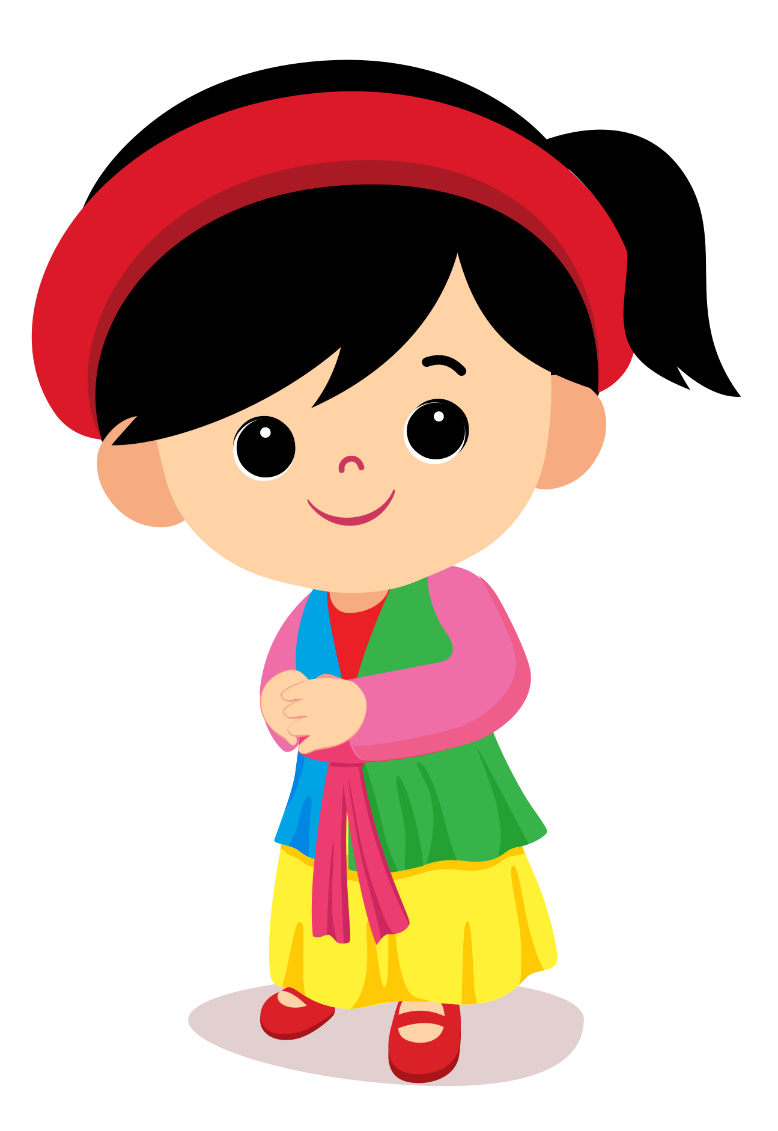 Những việc làm thể hiện ý thức bảo vệ trật tự, an ninh
Tổ chức tuyên truyền bảo vệ trật tự an ninh
Tuần tra, bắt trộm cướp
Giữ gìn trật tự giao thông
Tổ chức tuyên truyền giữ gìn an toàn giao thôn.
Bảo vệ cầu, đường
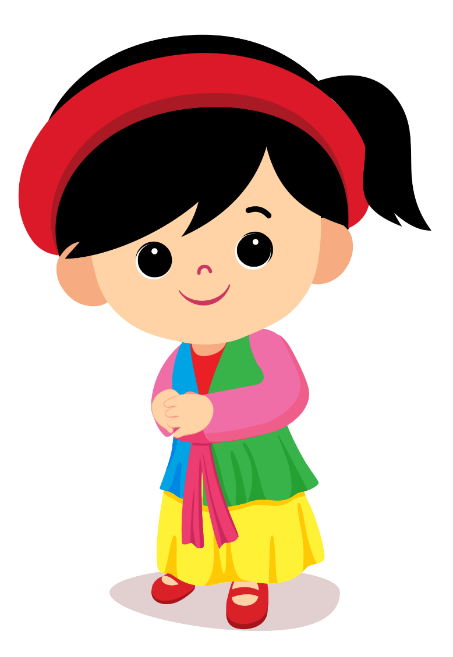 Thăm các đơn vị bộ độ.
Dẫn cụ già và em nhỏ qua đường
02
Tìm câu chuyện ở đâu?
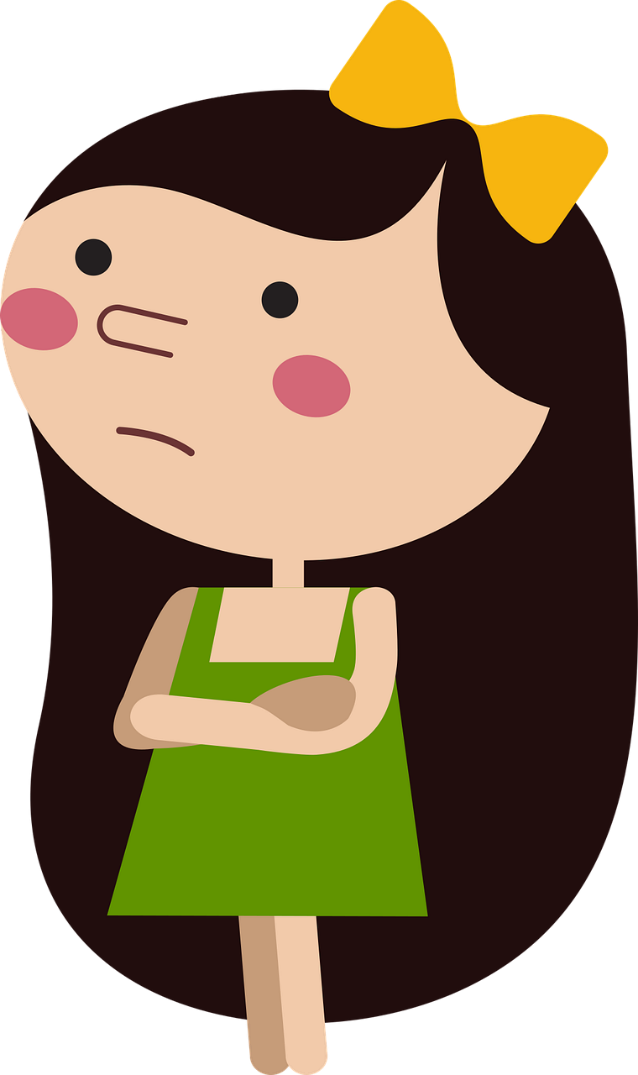 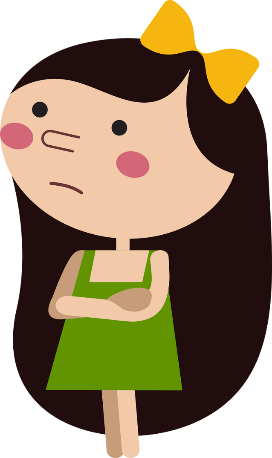 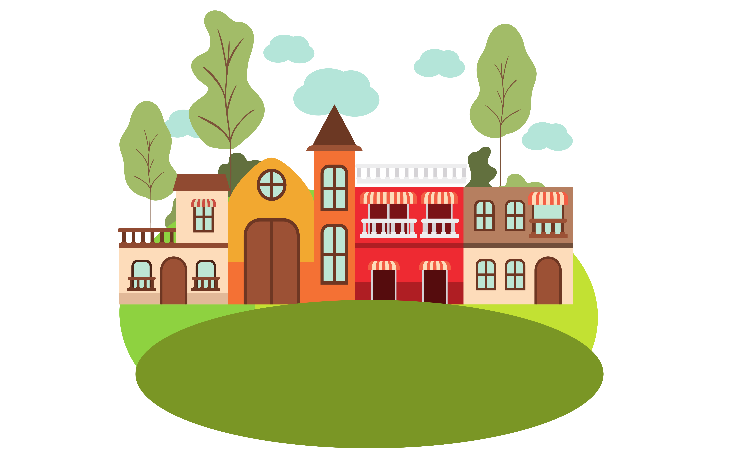 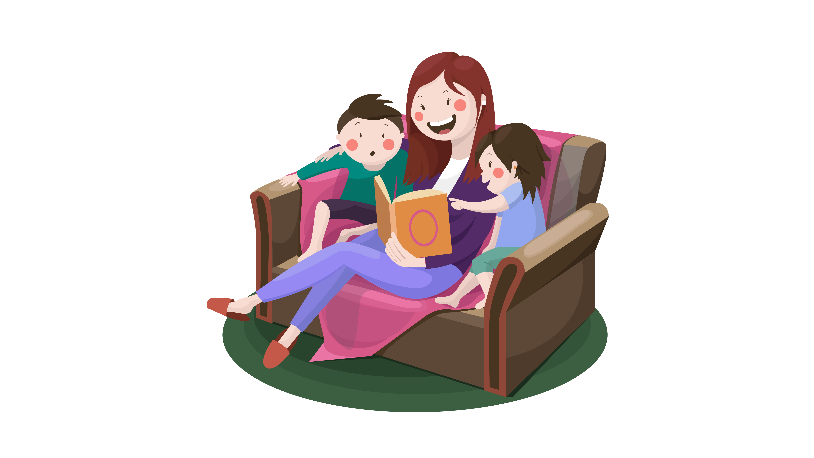 Chúng ta có thể tìm câu chuyện ở:
Trong gia đình 
(ông bà, cha mẹ, cô bác, anh em)
Ở nơi công cộng
(Trên đường, cửa hàng, bến xe, bưu điện,…)
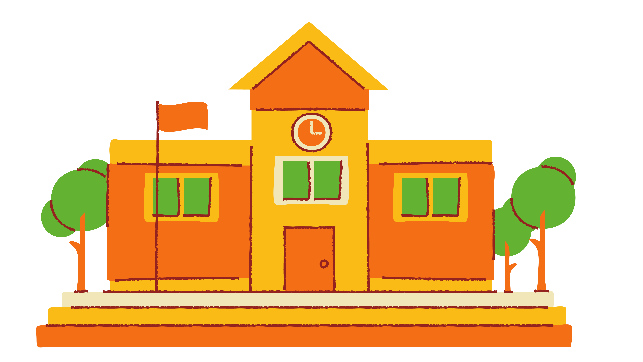 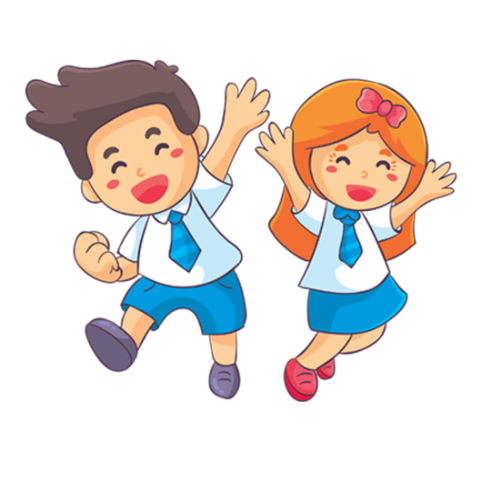 Ở trường 
(Thầy cô, bạn bè, anh chị phụ trách)
Việc làm của chính em
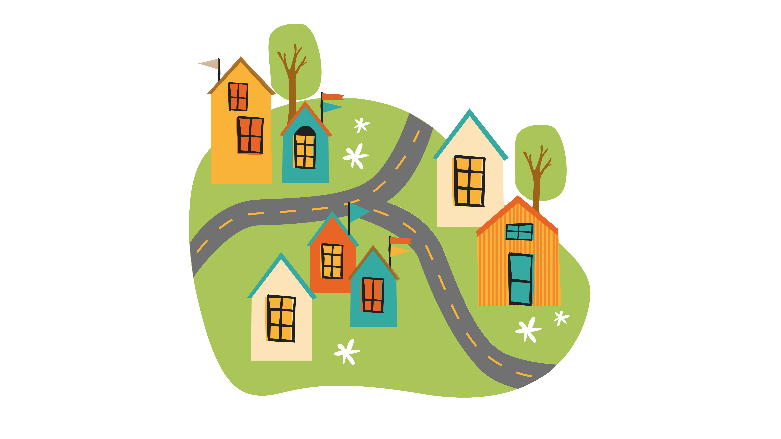 Ở làng xóm, khu phố
03
Kể như thế nào?
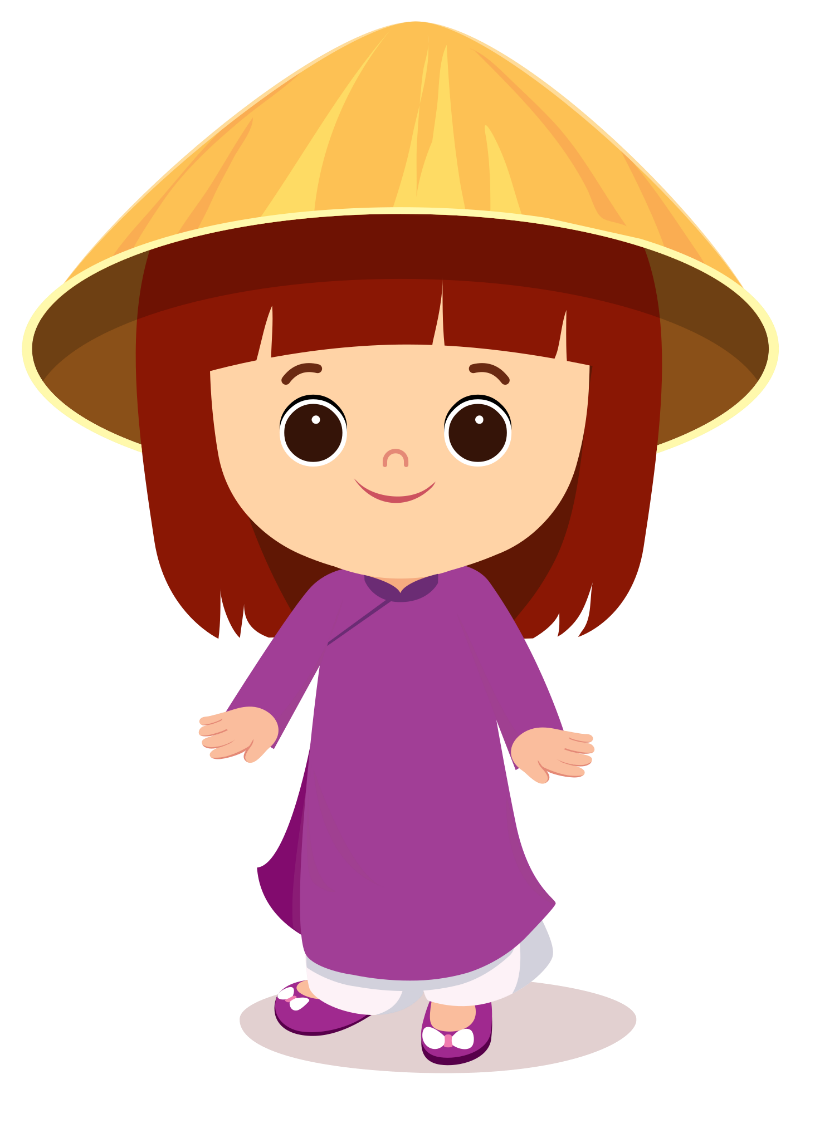 Yêu cầu: Kể một câu chuyện cụ thể (diễn ra trong một thời gian xác định, ở một địa điểm xác định).
Chúng ta cần dựa vào những điều sau:
b) Trình tự kể:
Giới thiệu câu chuyện.
Thuật lại nội dung câu chuyện:
     + Câu chuyện bắt đầu như thế nào?
     + Diễn biến của câu chuyện ra sao? Kể rõ trình tự các việc xảy ra, hành động của nhân vật; chú ý nhấn mạnh những chi tiết liên quan đến nội dung bảo vệ trật tự, an ninh.
- Nêu cảm nhận, suy nghĩ hoặc bài học em rút ra từ câu chuyện
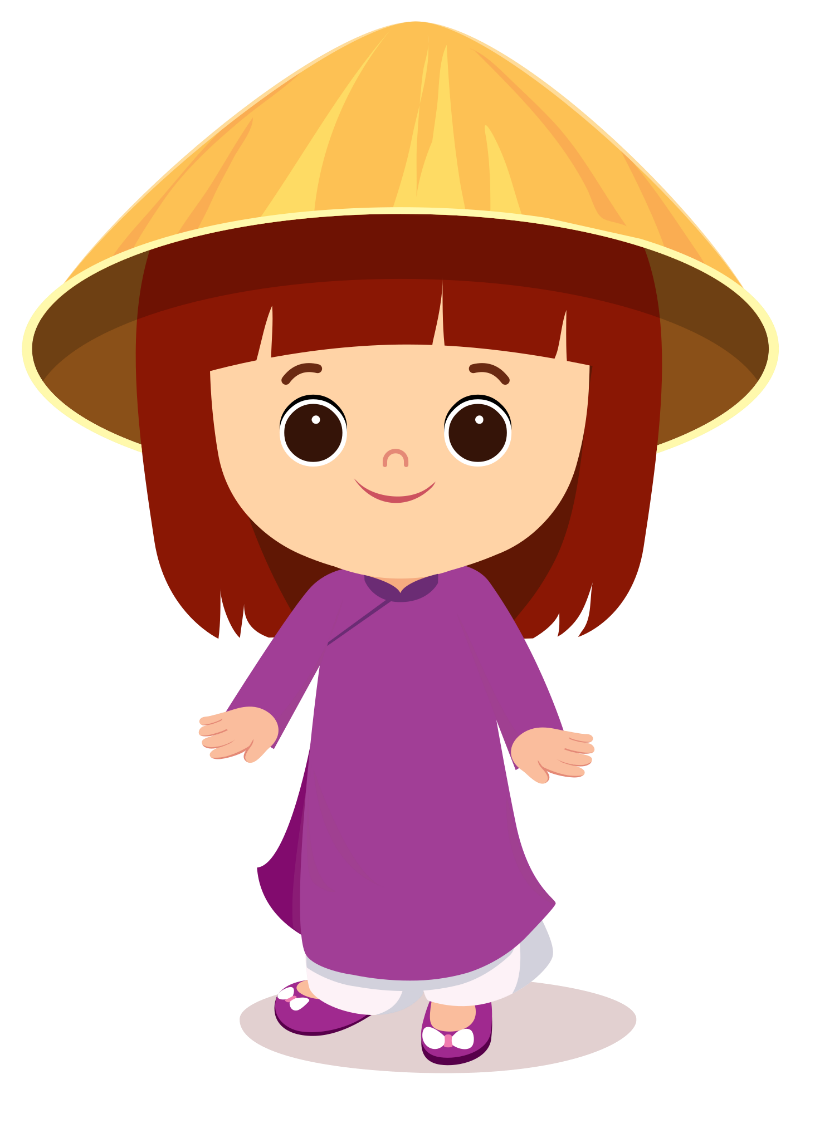 04
Cùng kể chuyện
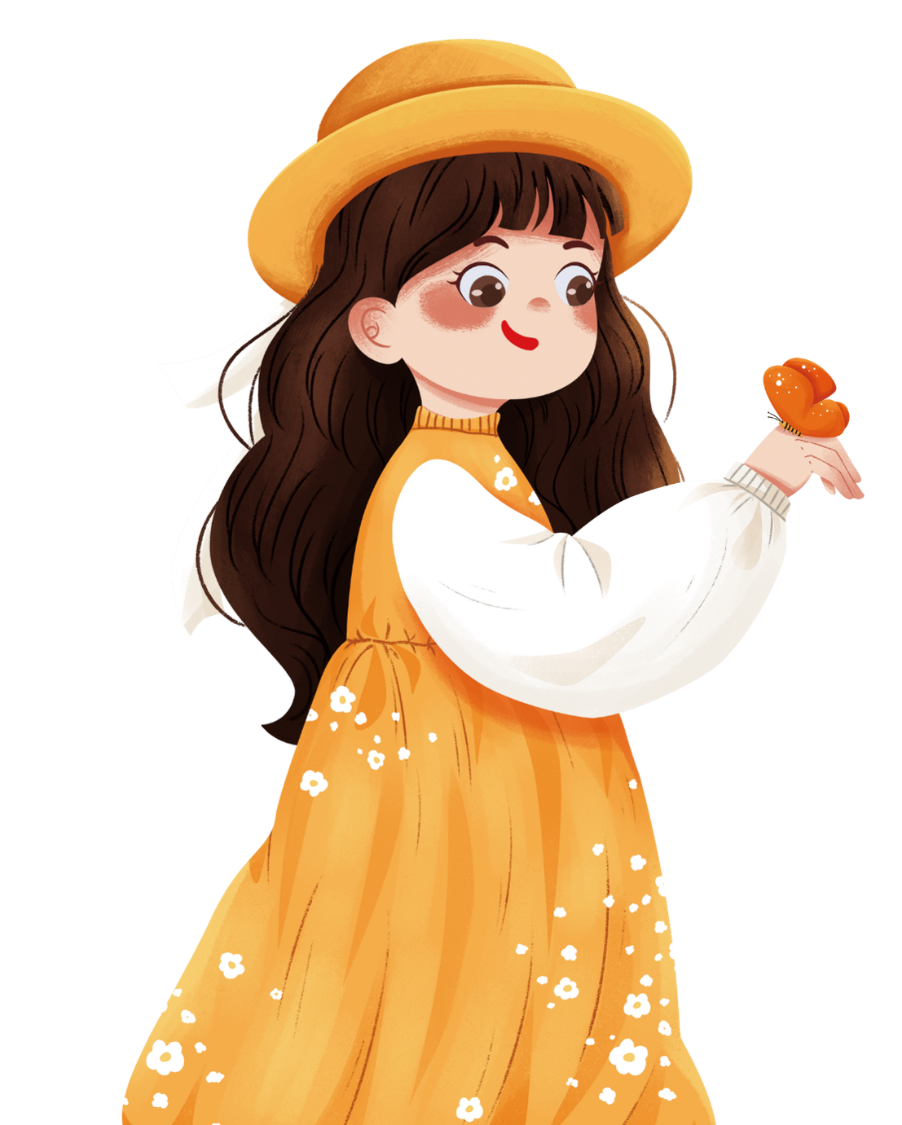 Tiêu chí đánh giá
1
2
3
1
2
3
1
2
3
Tiêu chí
Bình thường
Tốt
Rất tốt
Câu chuyện có nội dung về một việc làm tốt góp phần bảo vệ trật tự, an ninh nơi làng xóm, phố phường mà em biết hoặc được tham gia
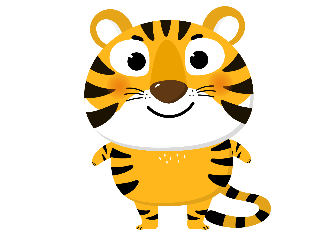 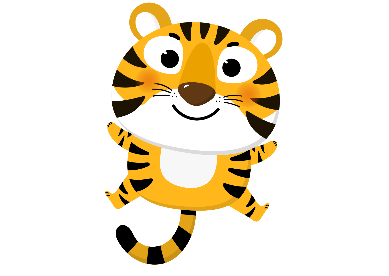 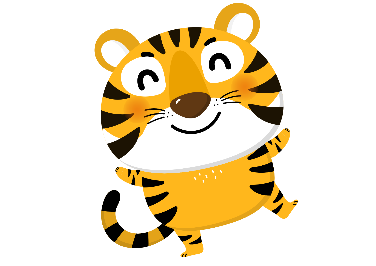 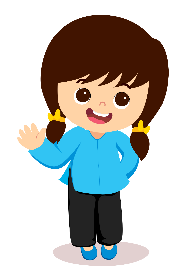 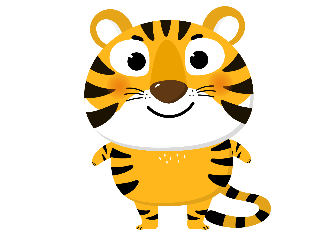 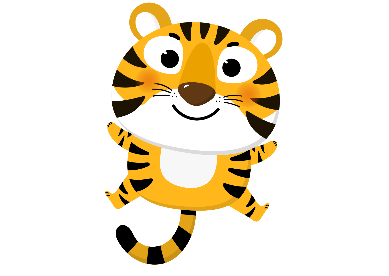 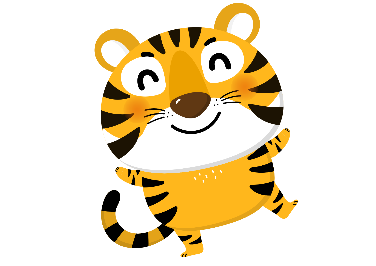 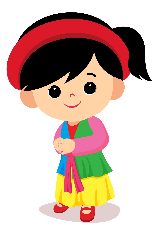 1
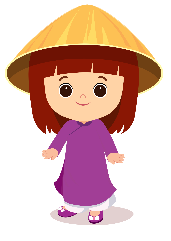 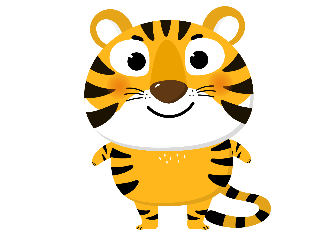 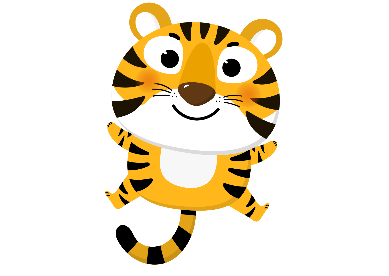 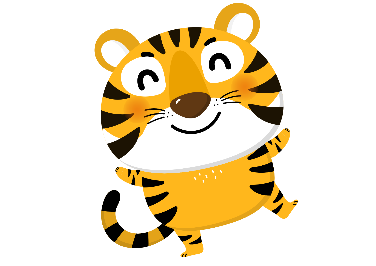 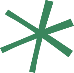 2
Cách kể rõ ràng, mạch lạc, hấp dẫn
Nêu được ý nghĩa câu chuyện
3
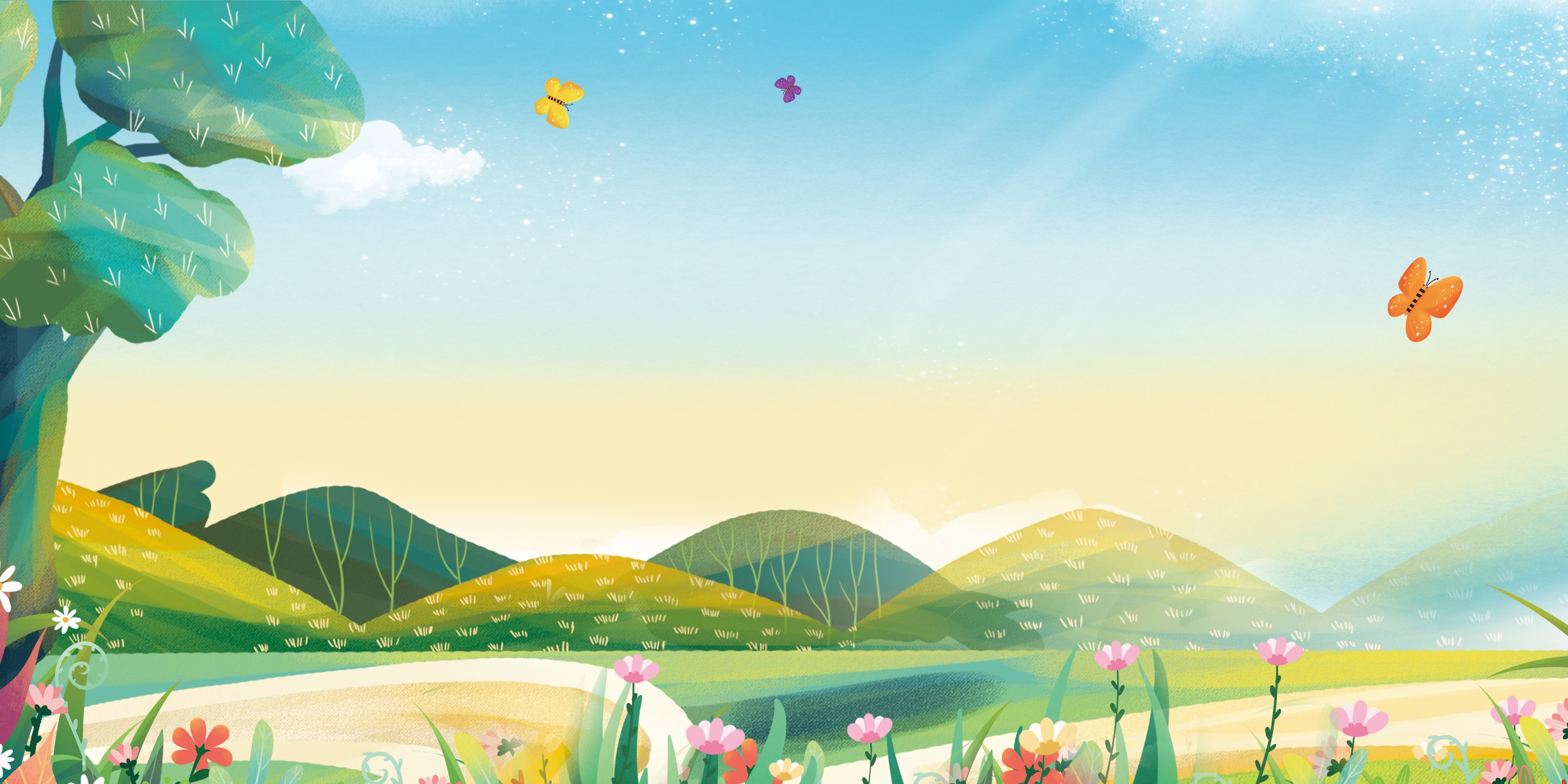 Nhận xét
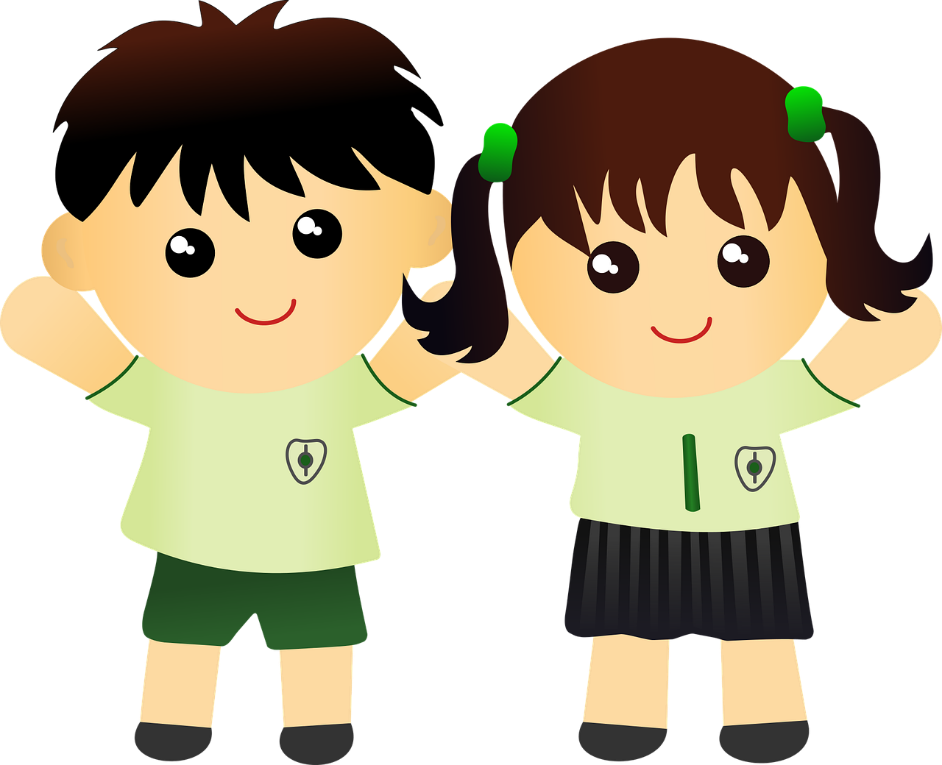 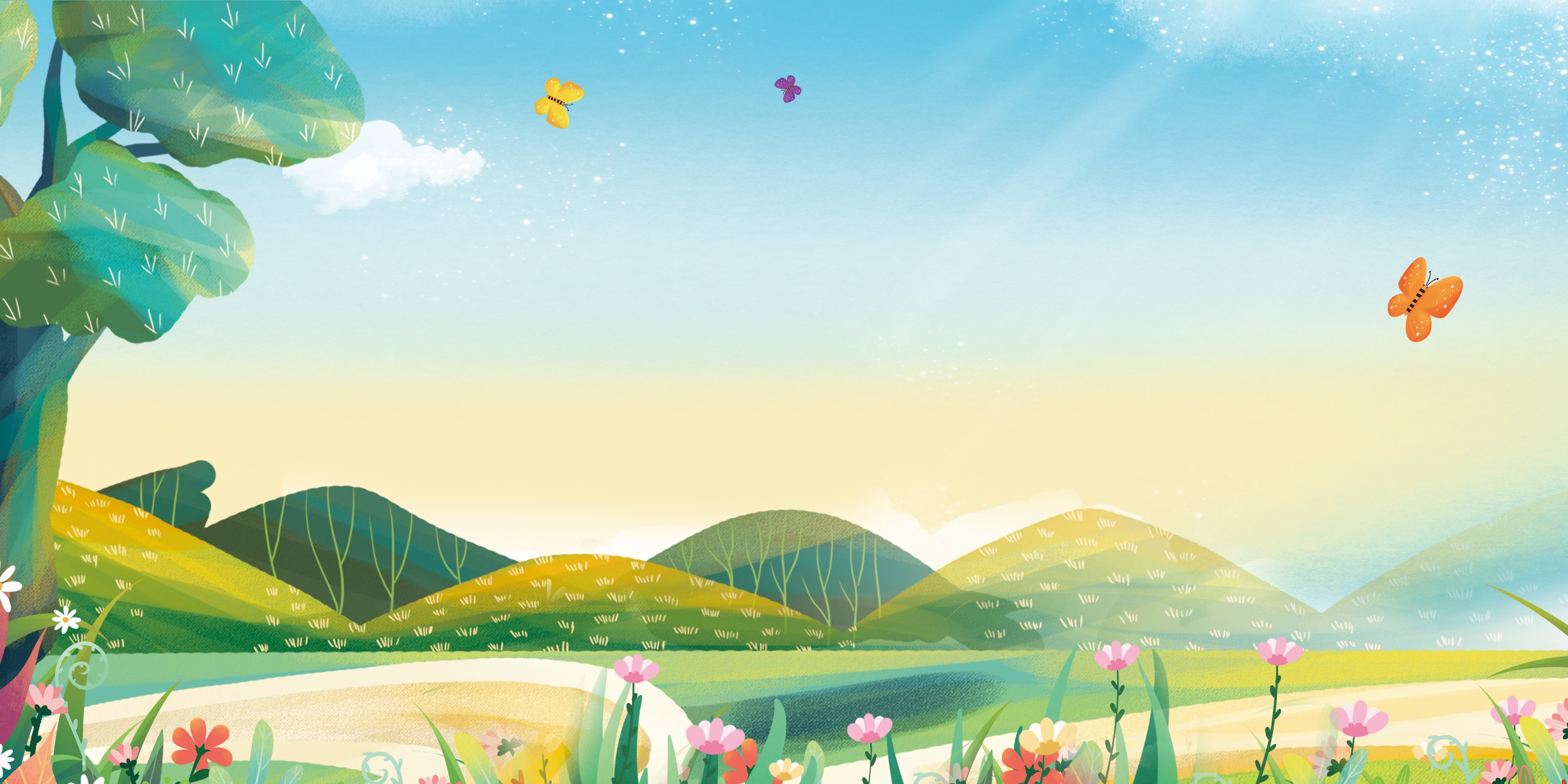 Dặn dò
Kể lại câu chuyện cho ông bà, bố mẹ cùng nghe.
Chuẩn bị bài sau
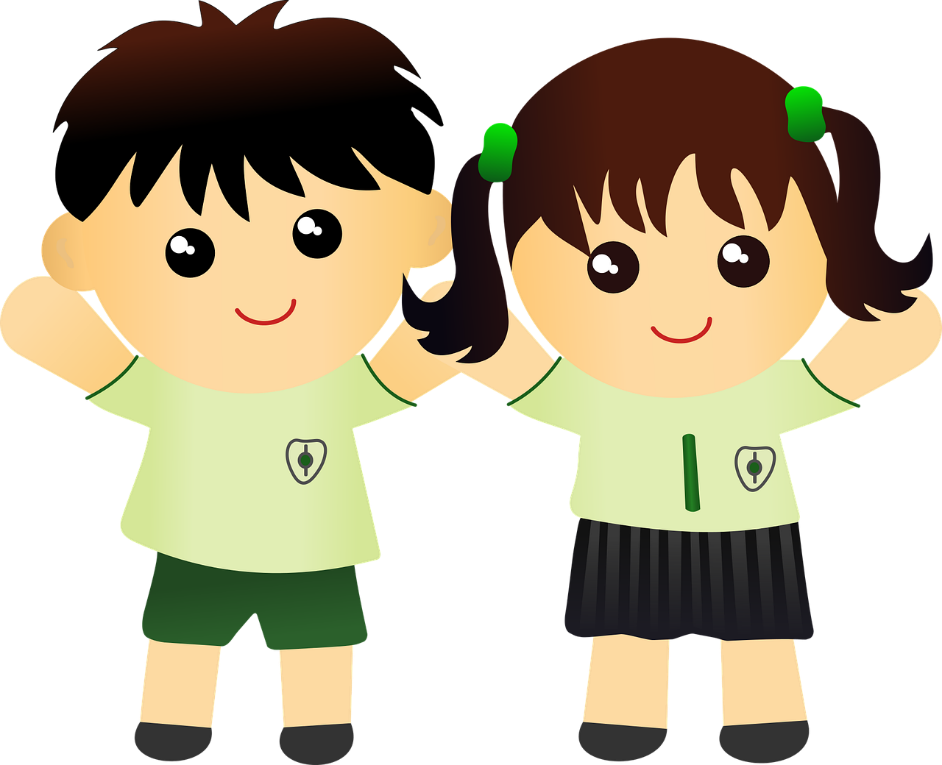 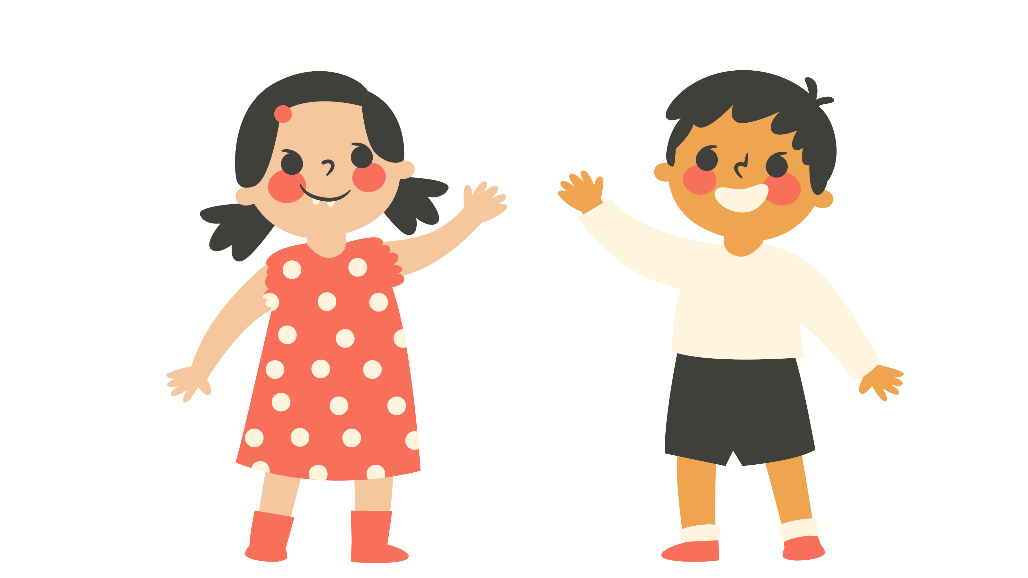 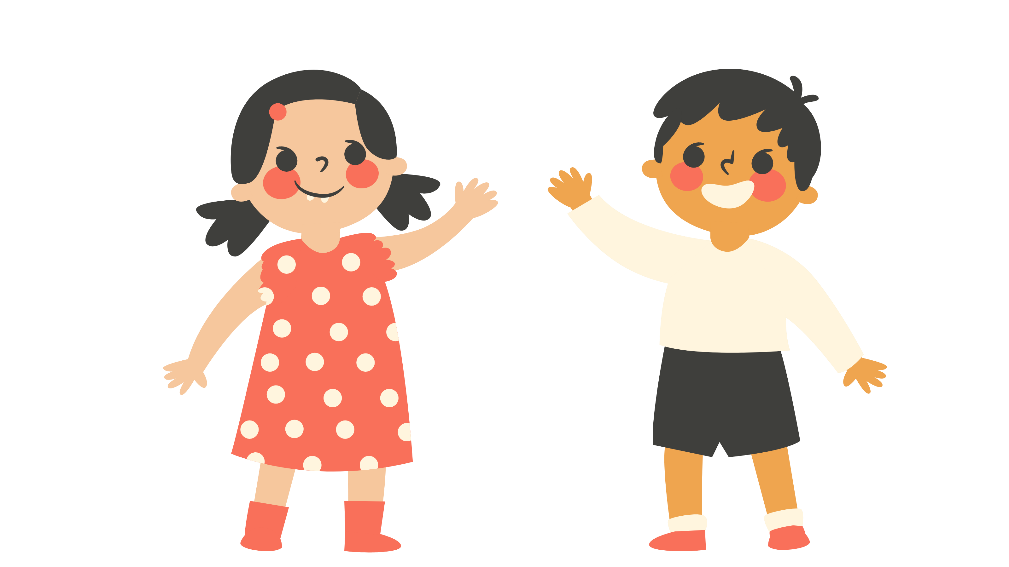 Đánh giá mục tiêu
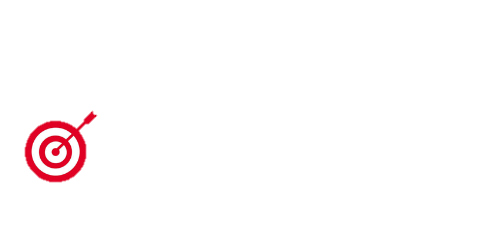 Kể được một câu chuyện về một việc làm tốt góp phần bảo vệ trật tự, an ninh nơi làng xóm, phố phường mà em biết hoặc được tham gia.
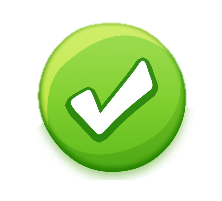 Rèn kĩ năng lắng nghe và đưa ra nhận xét phù hợp với lời kể của bạn.
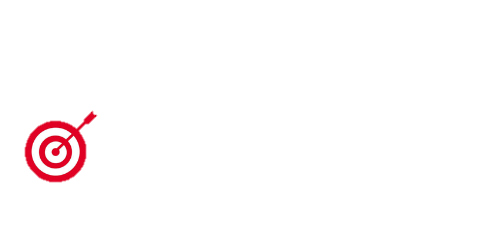 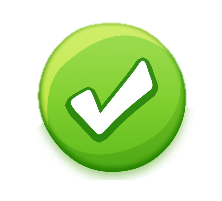 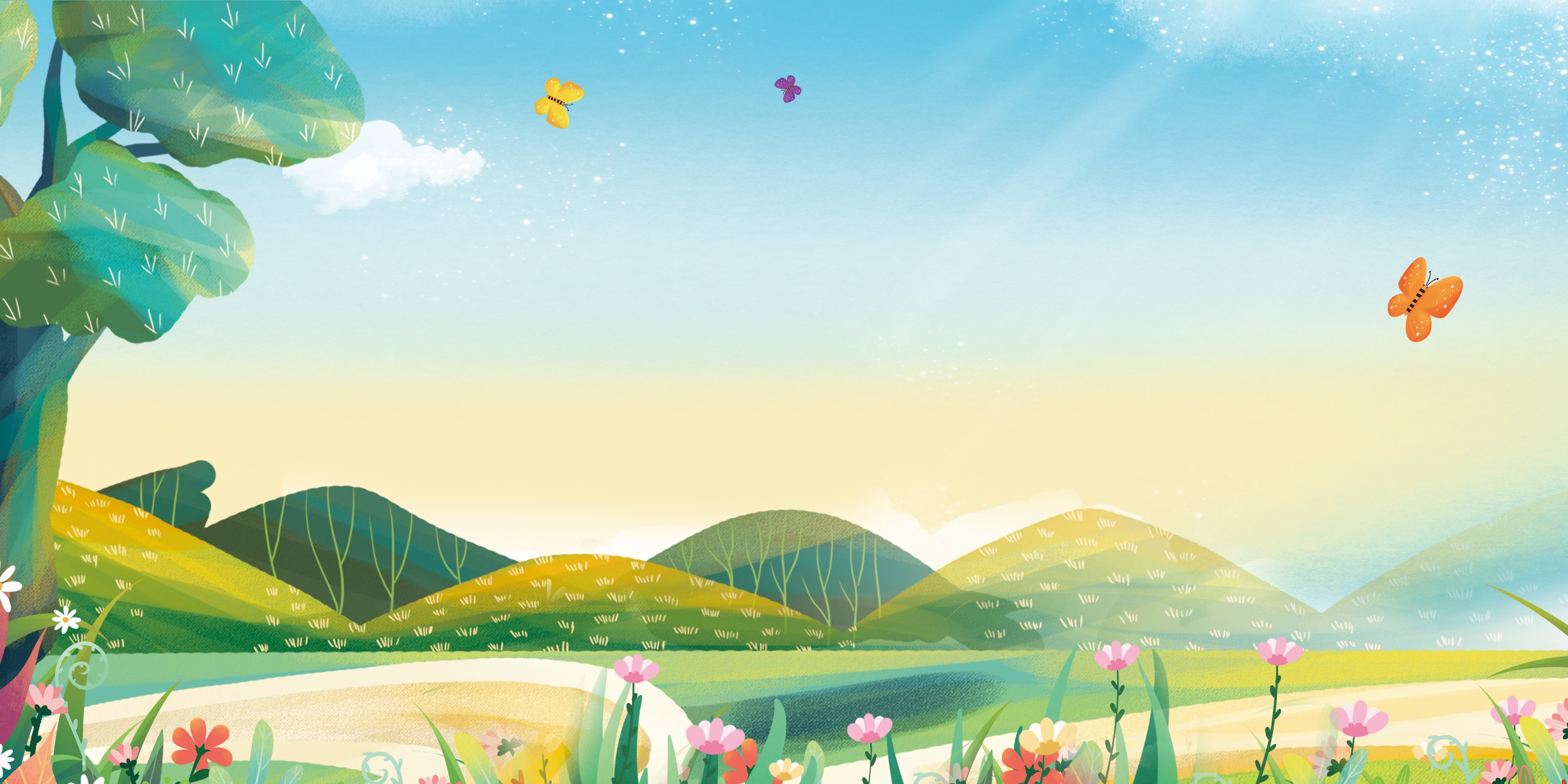 Tạm biệt các bạn
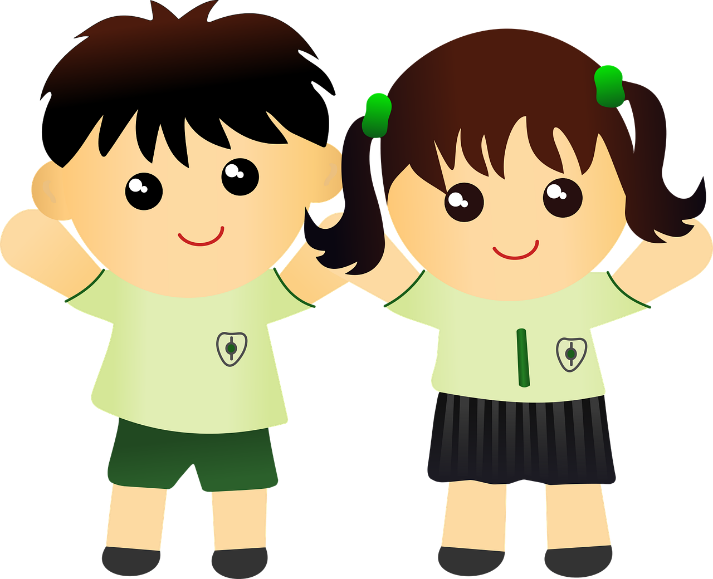